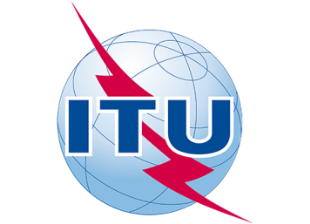 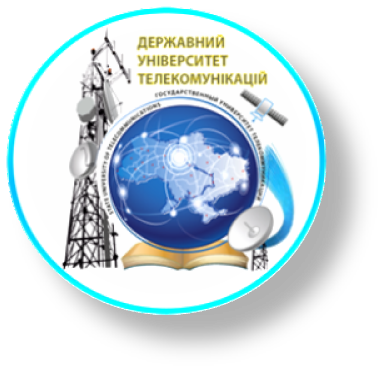 ДЕРЖАВНИЙ УНІВЕРСИТЕТ ТЕЛЕКОМУНІКАЦІЙ

НАВЧАЛЬНО-НАУКОВИЙ ІНСТИТУТ МЕНЕДЖМЕНТУ ТА ПІДПРИЄМНИЦТВА

КАФЕДРА МЕНЕДЖМЕНТУ
ІМПЕРАТИВИ  ЦИФРОВОЇ ТРАНСФОРМАЦІЇ ЕКОНОМІКИ УКРАЇНИ
доктор економічних наук, професор, академік Академії економічних  наук України,
професор кафедри менеджменту
  
Зеліско Інна Михайлівна
1      
Рейтинг глобальної цифрової            конкурентоспроможності України
2
Показники  глобальних індексів розвитку  діджиталізації в Україні
3
 Стан інноваційного розвитку України
Подпись
4
Цифрові технології, продукти та послуги, як інноваційні тренди розвитку національної економіки
5
Сучасні бар’єри розвитку цифрової трансформації бізнесу в Україні
6
Стан та рівень застосування електронних державних сервісів
7
Пріоритетні напрями інвестування розвитку цифрової економіки в Україні